Případová studie
Mgr. Michaela Fialová
Středisko výchovné péče – ambulantní typ
Simona
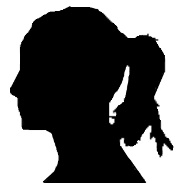 Simona - anamnestické údaje
Simona se narodila roku 2001 do úplné rodiny, těhotenství v normě, vývoj bez problémů, dosud bez hospitalizace
Drogy a tabakismus neguje
Navštěvuje 7. ročník běžné ZŠ
S rodiči žila do 3 let
Roku 2004 rozchod rodičů a Simonu začínají vychovávat prarodiče
V roce 2012 se matka vrací a chce se o Simonu starat sama
Simona – sociální vazby
Simona má velice špatný vztah k oběma  rodičům
S prarodiči je vztah lepší, ale Simona zneužívá služby, které jí hlavně babička poskytuje
Má mnoho přátel mezi staršími romskými mladistvými a dospělými 
Ve škole (konkrétně ve své třídě) velice špatné vztahy
S učiteli velmi dobré vztahy
Navazuje sexuální vztahy
Simona – edukační historie
V šesti letech nástup do běžné ZŠ
První 3 roky bez problémů
4. a 5. ročník přináší první kázeňské problémy (záškoláctví)
Ukončený 5. ročník a Simona je přeřazena na jinou ZŠ
Poslední dva roky (6.a 7. ročník) velké zhoršení prospěchu
Krádež ve třídě
Od roku 2011 v péči SVP
Krizové události simony
??????
Simona – krizové události
Rozvod rodičů
Výchova prarodiči
Přestup na jinou školu
Návrat matky
Analýza funkčního a dysfunkčního chování
Vymezení základního problému – ABC tabulka
Úkol 2
Zkuste vymyslet intervenční postup v případě Simony
Rozsah 1 A4 až 3 A4
Nemusí být nijak teoreticky podložený, pouze Váš názor na to, jak by se se Simonou mělo nadále pracovat aby se odstranil bludný kruh poruch chování
Odevzdáte do odevzdávárny s názem ÚKOL 2
Do neděle 19. dubna